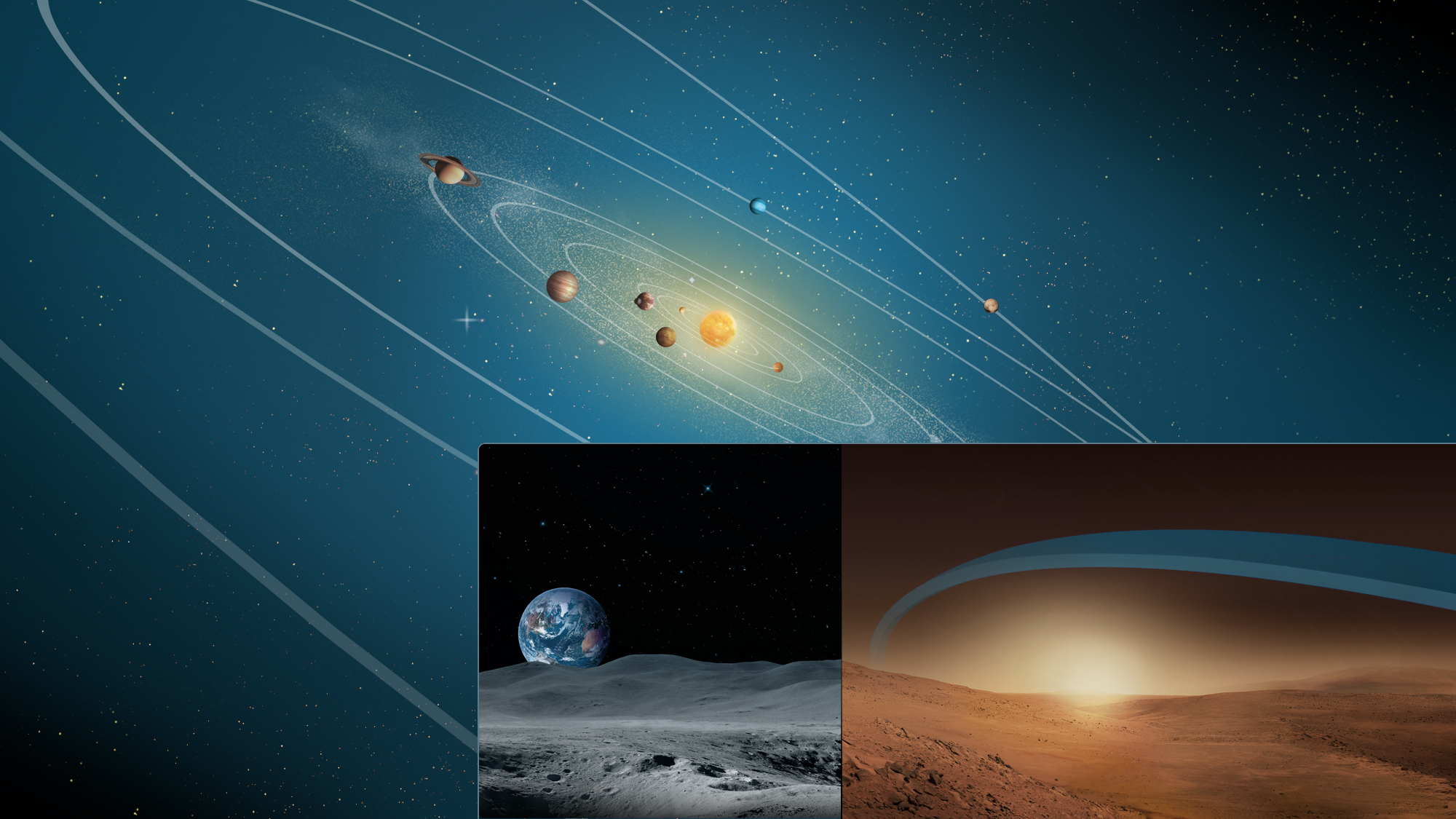 FORMULATION
IMPLEMENTATION
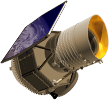 LUNAR
RECONNAISSANCE
ORBITER
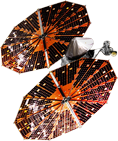 PRIMARY OPS
EXTENDED OPS
NEOWISE
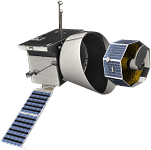 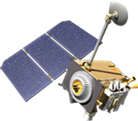 LUCY
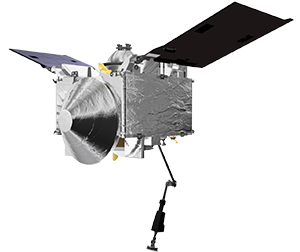 BEPICOLOMBO (ESA)
JUICE (ESA)
OSIRIS-REX
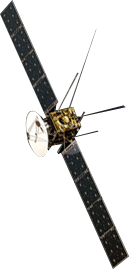 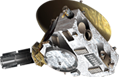 NEW HORIZONS
PSYCHE
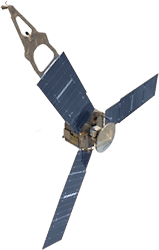 MOON
MARS
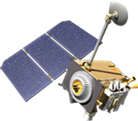 JUNO
MRO
EXOMARS 2016
(ESA)
MAVEN
MARS EXPRESS
(ESA)
MMX
(JAXA)
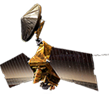 LUNAR
RECONNAISSANCE
ORBITER
MARS
ODYSSEY
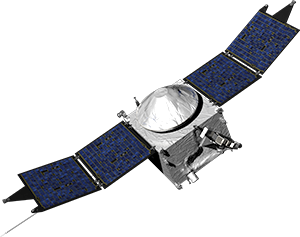 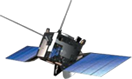 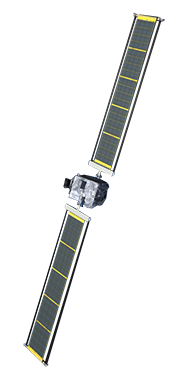 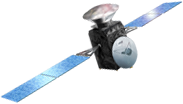 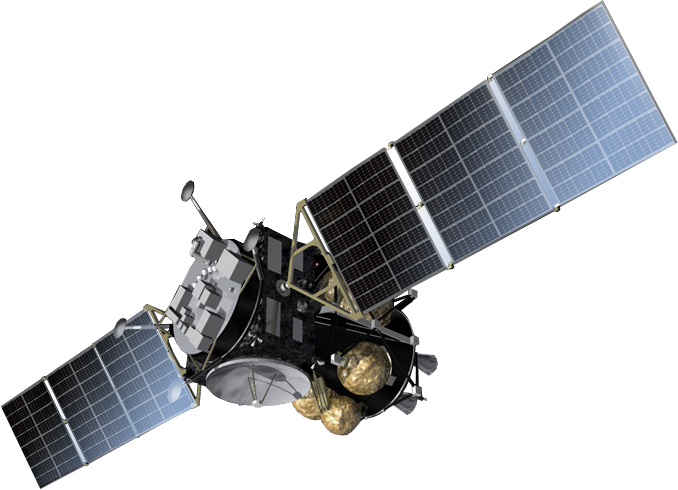 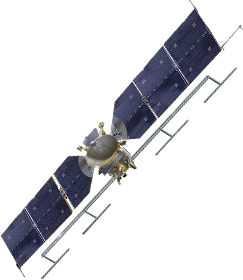 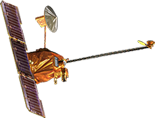 BERESHEET (SPACE IL)
EXOMARS 2020 (ESA)
DART
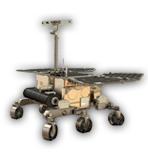 CHANDRAYAAN-2 (ISRO)
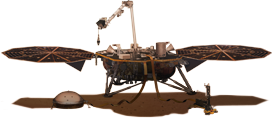 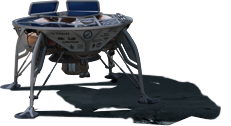 CURIOSITY ROVER
MARS 2020 ROVER
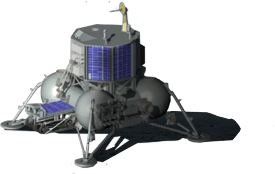 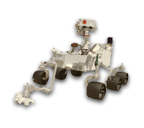 EUROPA CLIPPER
INSIGHT
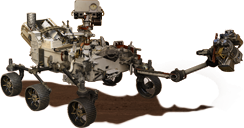 Updated March 2019
[Speaker Notes: NASA Science: Planetary

Planetary  science  is  a  grand  human  enterprise  that  seeks to  understand  the  history  of  our  solar  system  and  the  distribution  of  life  within  it.  Planetary science missions  inform  us  about  our  neighborhood  and  our  own  origin  and  evolution;  they  are  necessary  precursors  to  the expansion of humanity beyond Earth. Through five decades of planetary exploration, NASA has developed the capac­ity to explore all of the objects in our solar system. Future missions will bring back samples from some of these desti­nations, allowing iterative detailed study and analysis back on Earth. In the future, humans will return to the Moon, go to asteroids, Mars, and ultimately other solar system bodies to explore them, but only after they have been explored and understood using robotic missions. 

For more information, please visit:
	science.nasa.gov

Planetary Fleet (with Color Key) - editable
Updated February 21, 2019
Credit: NASA/J. Mottar]